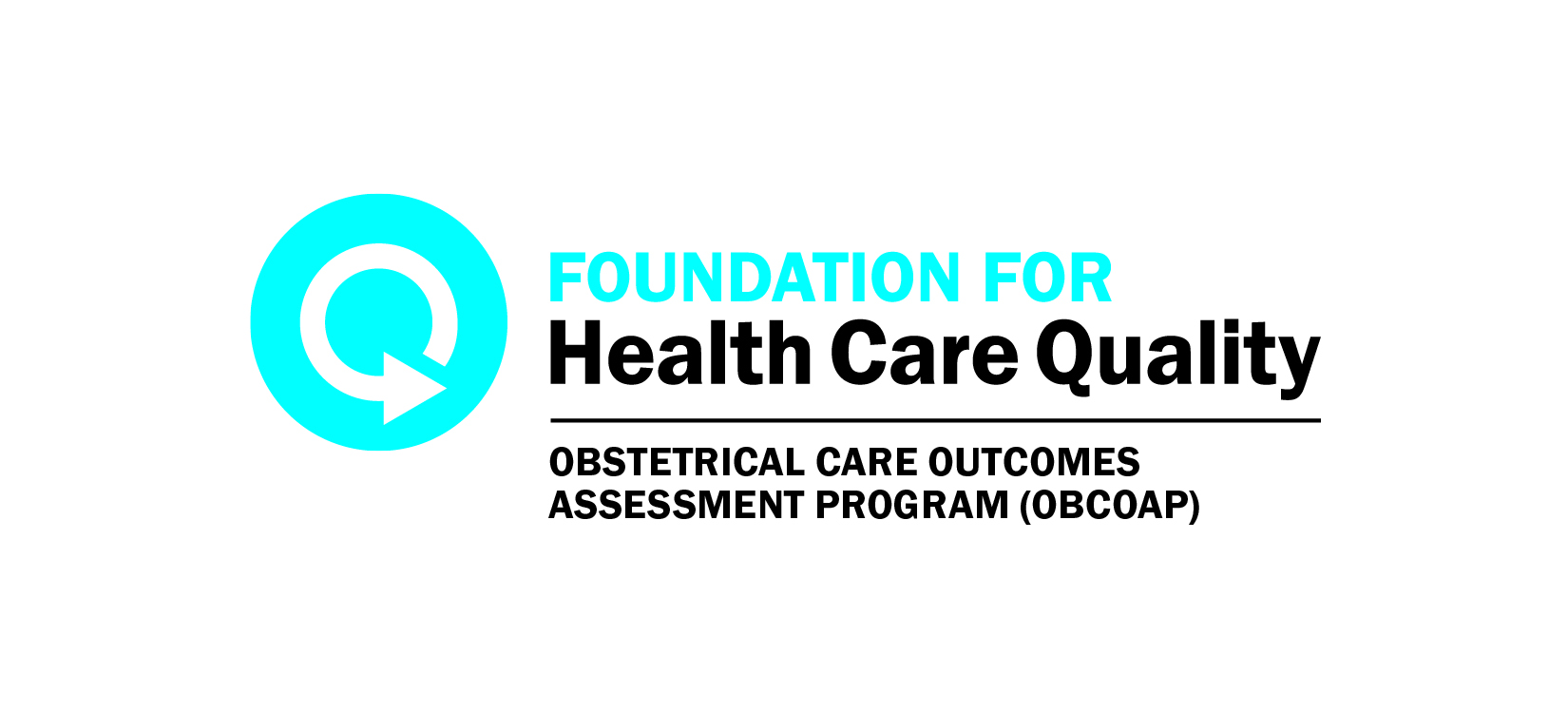 BENCHMARK Reporting Example: 
Birth Without Intervention - Nulliparas
Metric results are by site and are color-coded by level of care;
Rates are reported over a rolling 4Q period with 95% confidence intervals and compared to the average for all participants:
Community Birth rates are green
Level I Hospital rates are blue
Level II Hospital rates are yellow
Level III/IV Hospital rates are red
© Foundation for Health Care Quality (FHCQ), 2023  -  OB COAP is an approved Coordinated Quality Improvement Program protected under Washington State Law, RCW 43.70.510. Unauthorized use or reproduction is strictly prohibited.